SAKRAMENTI
KREATIVNO-ISTRAŽIVAČKI RAD
Autor: Ivana Sučija
Iz učeničkih radova: „KNJIGA RASTA U VJERI”, svibanj 2019.Odaberi najljepše tumačenje!
https://www.youtube.com/watch?v=NBpCFR47jZc
https://www.katehetski-nadbiskupija-split.net/kvizovi/kviz-sedam-svetih-sakramenata
1. LECTIO BREVIS:Sakramenti2. KVIZ: Sakramenti
VJEŽBA ISTRAŽIVAČKOG RADA
Faze istraživanja:
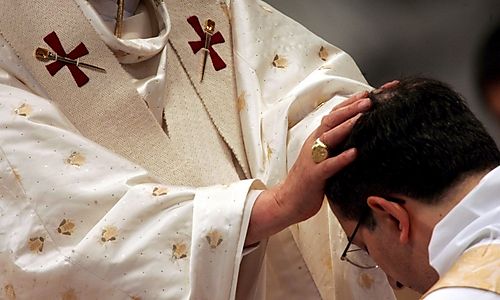 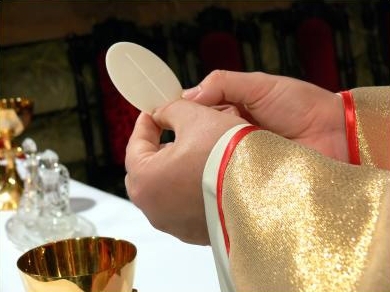 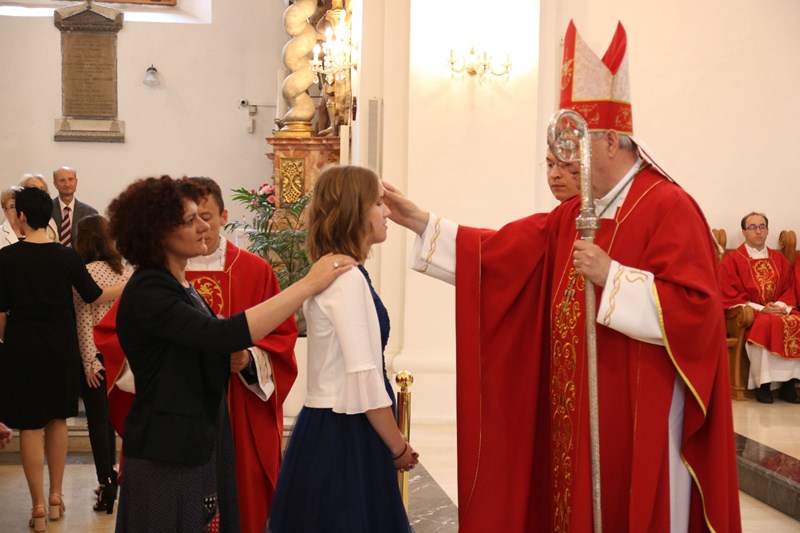 Promotri fotografije. Zatim oblikuj pitanja koja počinju upitnim riječima: Što…?,Tko…? Kako…?, Koliko…?, Gdje…?, Zašto…?, Kada?
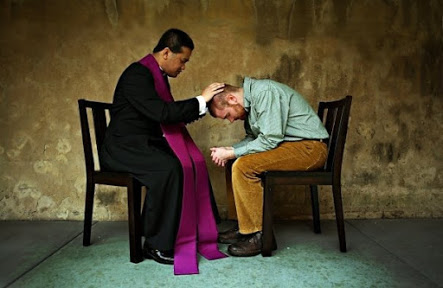 1. OBLIKOVANJE HIPOTEZE
Odaberite jedno od pitanja koje ste zapisali u bilježnicu  i oblikujte tezu koja se može dokazati ili osporiti 
npr. ako uzmemo pitanje: Što prikazuju fotografije? Možemo oblikovati tezu - Fotografije prikazuju ljude koji primaju sakramente  ili  Tko su ljudi prikazani na fotografijama? - Ljudi na fotografijama su kršćani ili Zašto postoje sakramenti? – Sakramenti su nastali s razlogom.
2. ISTRAŽIVAJE I PRONALAZAK MATERIJALA
ZA PRIMJER HIPOTEZE: Sakramenti izgrađuju kršćanski život
Preporučena literatura: udžbenik „Dođi i vidi 2” str. 53.-57.,
   Katekizam Katoličke Crkve br. 1123
Preporučeni članci na internetskim stranicama: bitno.net „Što su sakramenti”, laudato.hr  „Božja milost u vidljivim znakovima”; „Sakramenti: Božja remek-djela”
Kritično pristupiti prikupljenim materijalima (dobro je konzultirati predmetnog učitelja o pronađenim materijalima)
Dodatni izvori: knjižnica, provođenje ankete ili intervjua
3. INTERPRETACIJA
Odnosi se na pronađene materijale, izvore, literaturu. Dakle riječ je o fazi u kojoj se tumače razni izvori i na temelju tih tumačenja je stvaraju argumenti/dokazi kojima se teza opovrgava ili potvrđuje
Dobro je voditi bilješke o tome što se u kojem izvoru pronašlo, otkrilo, što se spominje ili ne spominje
4. IZVJEŠĆIVANJE
Prezentiranje zaključaka do kojih se došlo u istraživanju, odnosno je li teza potvrđena ili osporena i kako (uz pomoć kojih izvora, argumenata)
Prezentacija je moguća na različite načine: izlaganjem, kroz izradu plakata, digitalne prezentacije, pisanog rada, intervjua…
FORMIRANJE SKUPINA od 3 – 4 učenika
ODABIR TEME: izvlačenjem omotnice
POSTAVLJANJE PITANJA I HIPOTEZE za dokazivanje ili osporavanje
ODABIR OBLIKA STVARALAČKOG IZRAŽAVANJA: 
PONUĐENI OBLICI STVARALAČKOG IZRAŽAVANJA:
Osmišljavanje i prikaz TV ili radio intervjua o zadanoj temi
Izrada digitalne prezentacije i usmeno izlaganje o zadanoj temi
Opsežniji Kreativno - istraživački rad o sakramentima
ISTRAŽIVANJE, PRONALAZAK MATERIJALA, INTERPRETACIJA, STVARALAČKI RAD I PREZENTIRANJE/IZVJEŠĆIVANJE
   VREDNOVANJE:
Vrednovanje za učenje – u vjeronaučnim bilježnicama: +/- sata
Vrednovanje kao učenje – vršnjačko vrednovanje i samovrednovanje kroz listić s rubrikom (po skupinama)
Vrednovanje naučenog: ocjena iz stvaralačkog izražavanja na temelju listića s rubrikom, te skale bodovanja i ocjenjivanja 
TRAJANJE: 5 školskih sati (3 sata istraživanja i stvaranja, 2 sata za prezentaciju rezultata rada)
Opsežniji Kreativno - istraživački rad o sakramentima
KRŠTENJE (Važnost i značenje sakramenata krštenja u izgradnji kršćanskog života, njegovo biblijsko utemeljenje i poteškoće u praksi)
EUHARISTIJA (Važnost i značenje sakramenata euharistije u izgradnji kršćanskog života, njegovo biblijsko utemeljenje i poteškoće u praksi)
POTVRDA (Važnost i značenje sakramenata potvrde u izgradnji kršćanskog života, njegovo biblijsko utemeljenje i poteškoće u praksi)
POMIRENJE (Važnost i značenje sakramenta pomirenja u izgradnji kršćanskog života, njegovo biblijsko utemeljenje i poteškoće u praksi)
SV. RED (Važnost i značenje sakramenta svetog reda, njegovo biblijsko utemeljenje i poteškoće u praksi)
Teme istraživnja
RUBRIKA za vrednovanje scenskog prikaza intervjua
RUBRIKA za vrednovanje izlaganja s digitalnom prezentacijom
Bodovi:     	Ocjena:
10 – 12     = ODLIČAN (5) 
8 – 9   = VRLO DOBAR (4)
 7   = DOBAR (3)
 6   = DOVOLJAN (2)
0 – 5   = NEDOVOLJAN (1)
Skala za ocjenjivanje
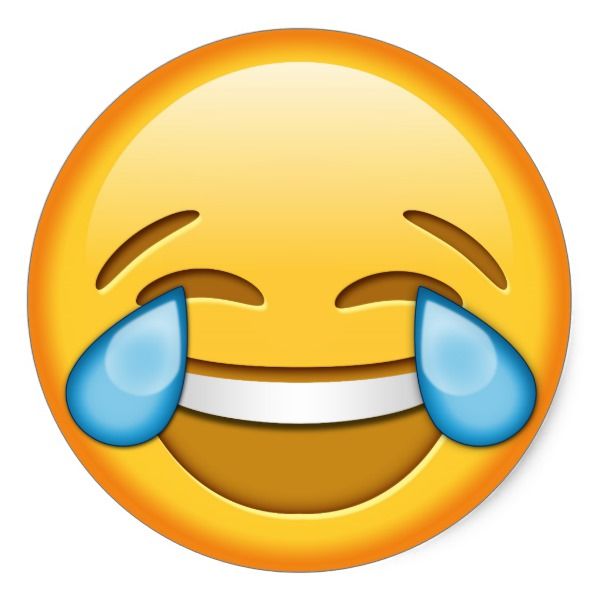 Nije tako strašno kako izgleda!
 Ja sam s vama u sve sate do svršetka zadatka.
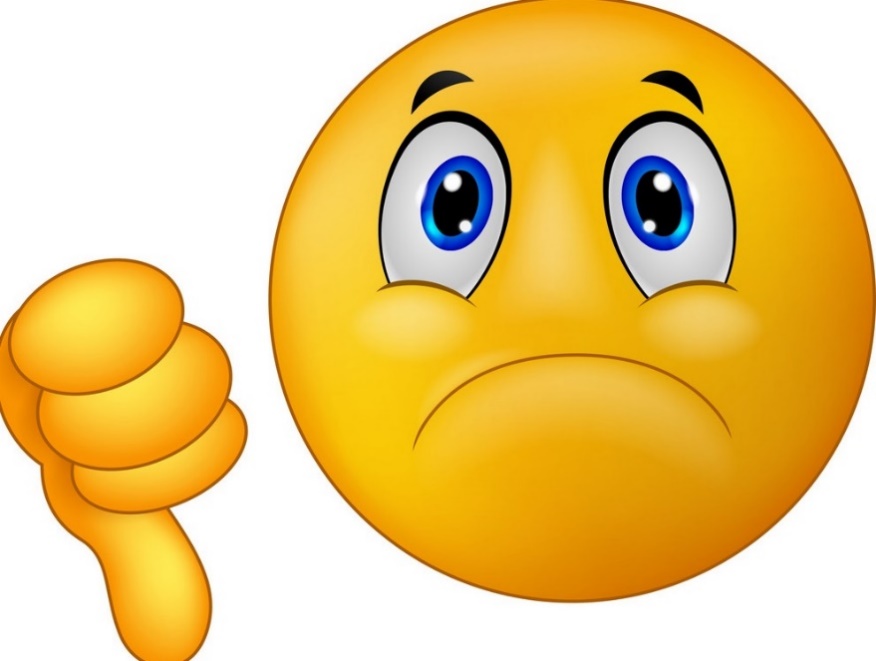 Poruke za kraj
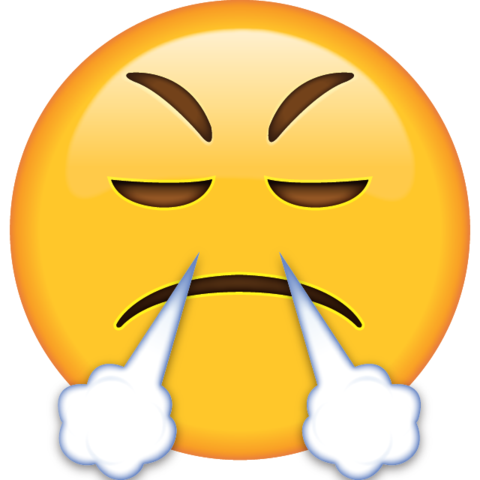 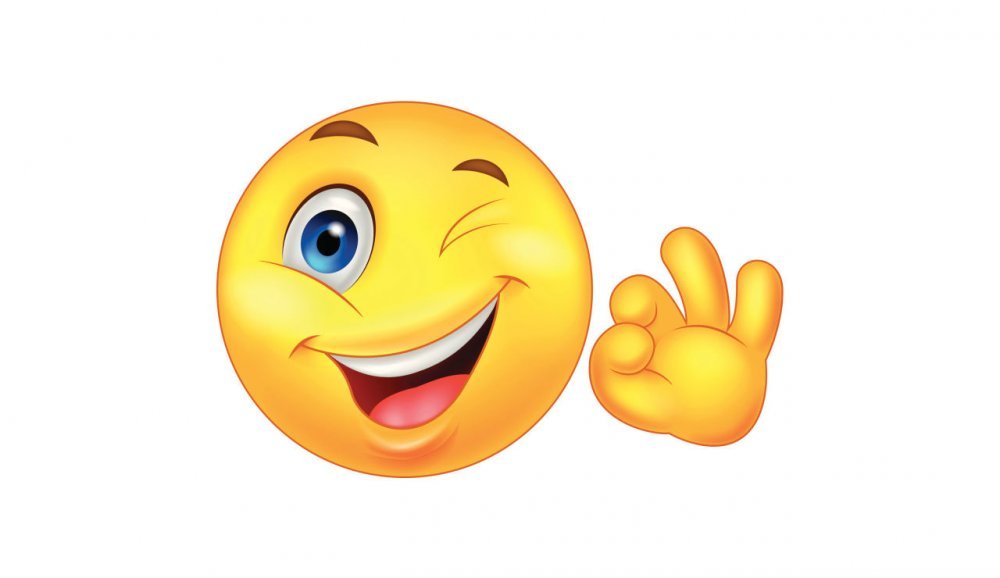 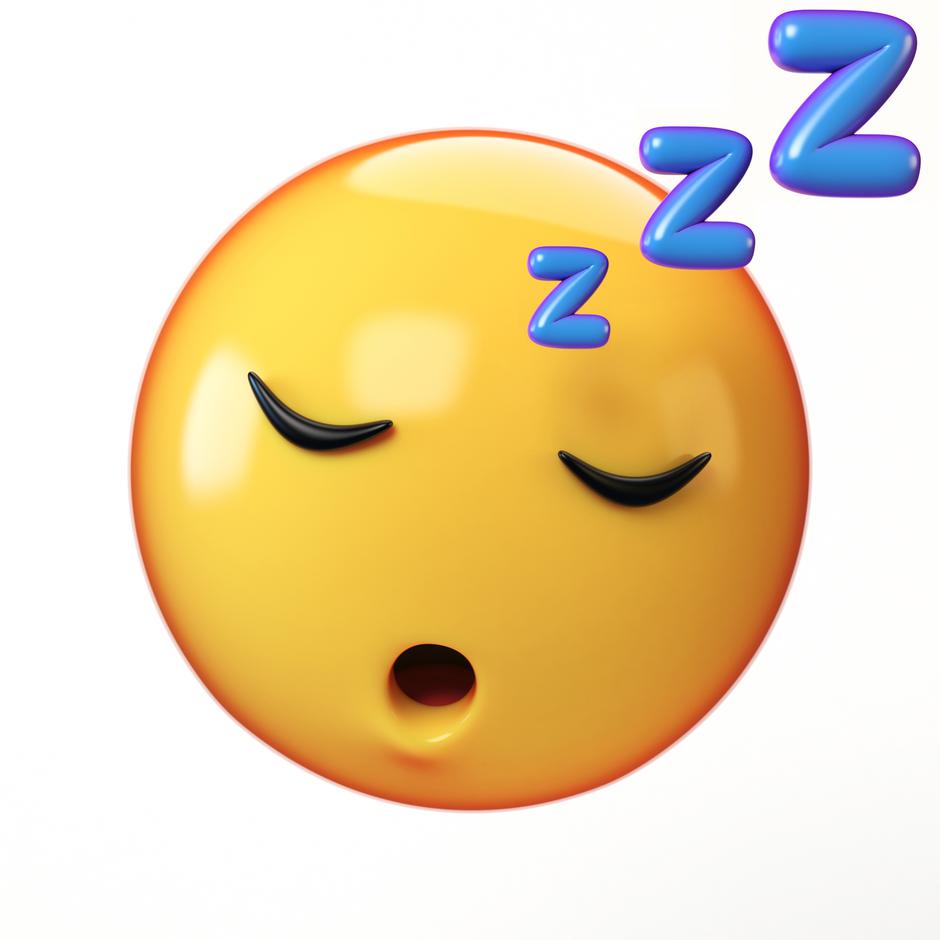